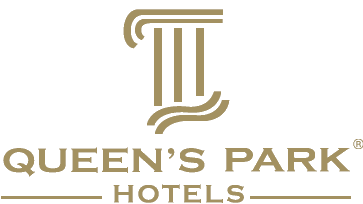 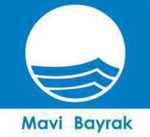 LE JARDİN
2024 YILI
MAVİ BAYRAK
ÇEVRE EĞİTİM VE BİLİNÇLENDİRME 
ETKİNLİKLERİ DOSYASI
ETKİNLİK 1
Dünya Çevre Günü Etkinliği

ETKİNLİK TARİHİ
05/06/2024

ETKİNLİĞE AKTİF OLARAK KATILANLAR
OTEL PERSONELİ 
BELGELER
Fotoğraf
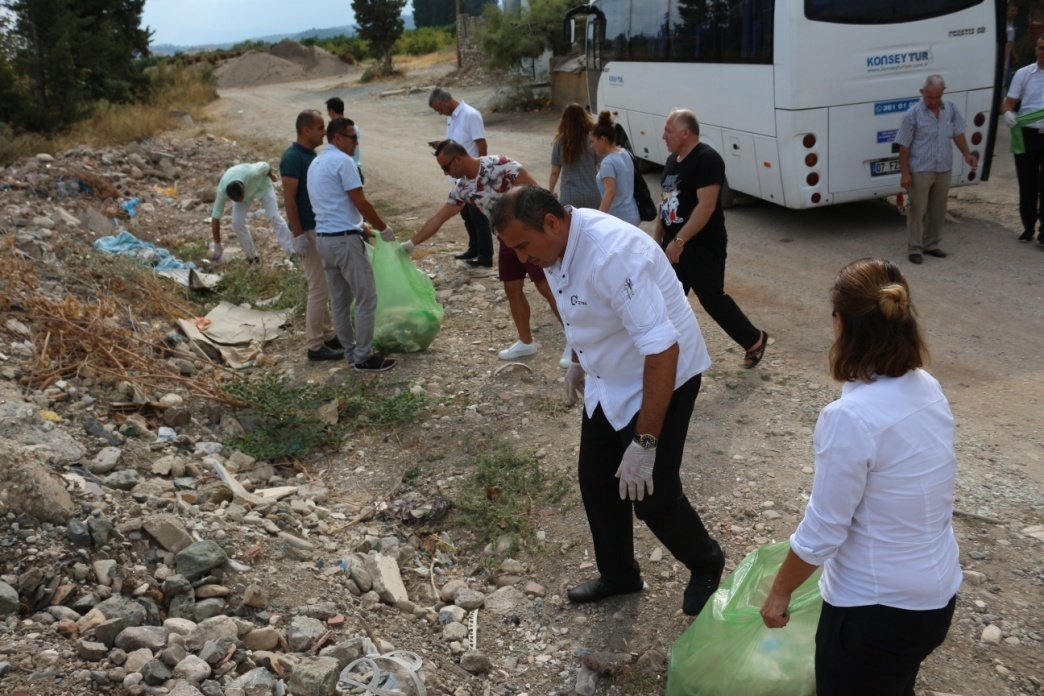 TESİS ÇALIŞANLARININ KATILIMLARIYLA ÇEVRE TEMİZLİĞİ GERÇEKLEŞTİRİLDİ
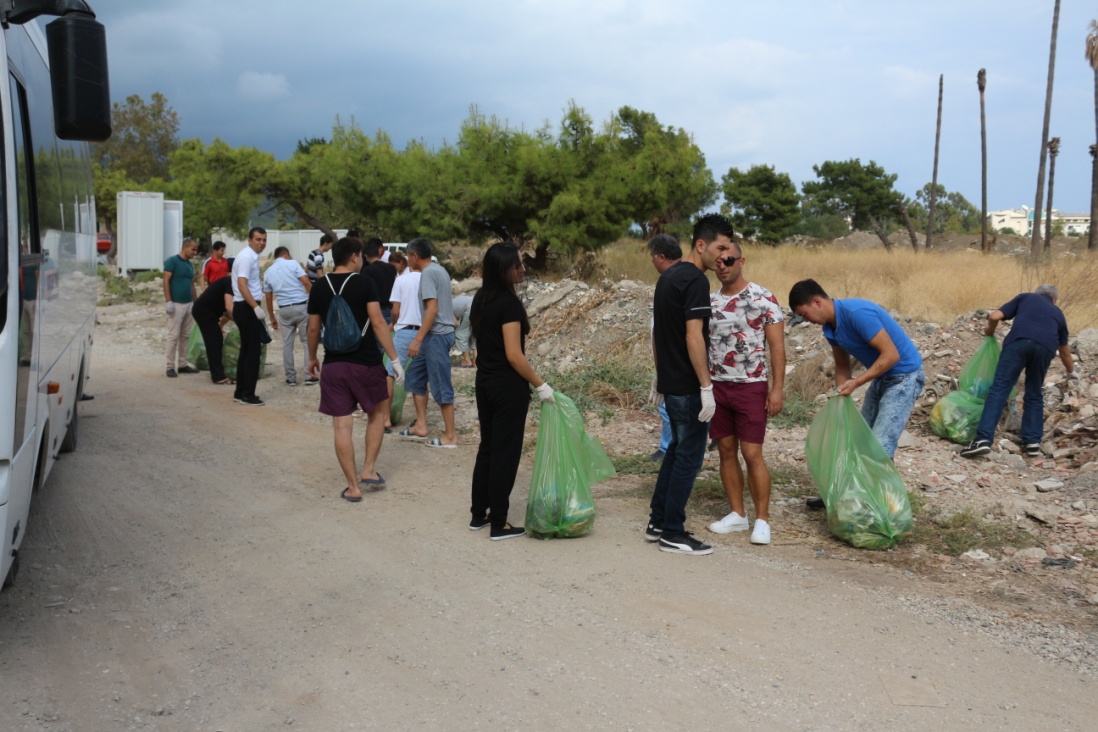 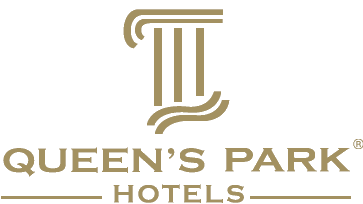 ETKİNLİK 2
Çevremizi koruyalım kapsamında ağaç dikimi 
ETKİNLİK TARİHİ
16/06/2024

ETKİNLİĞE AKTİF OLARAK KATILANLAR
Tecrübeli Bahçe personelimiz ile beraber minik otel misafirlermizin katılımı
İle gerçekleştirildi.

BELGELER
-Fotoğraf
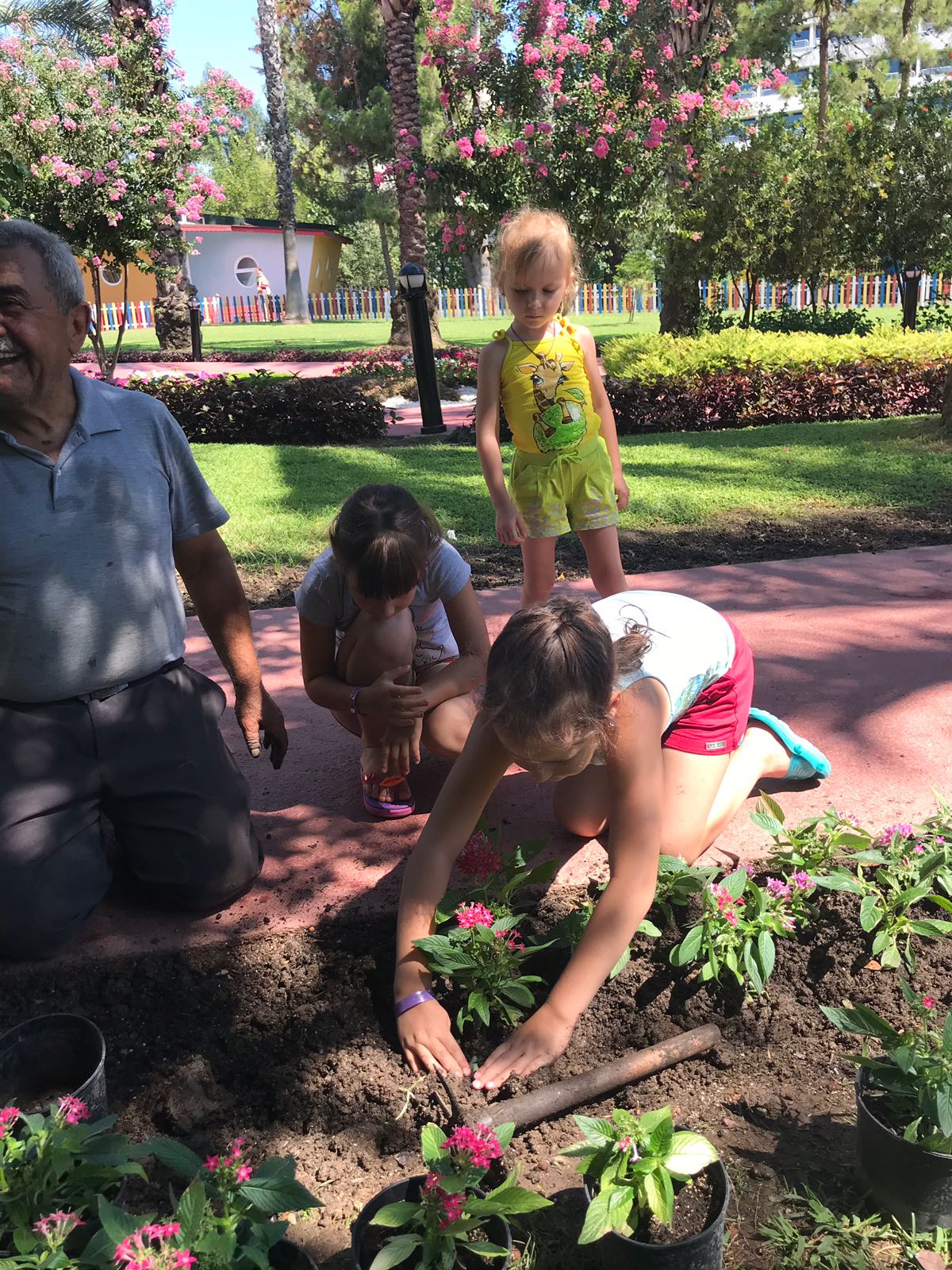 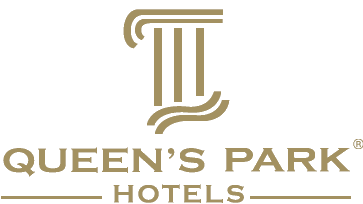 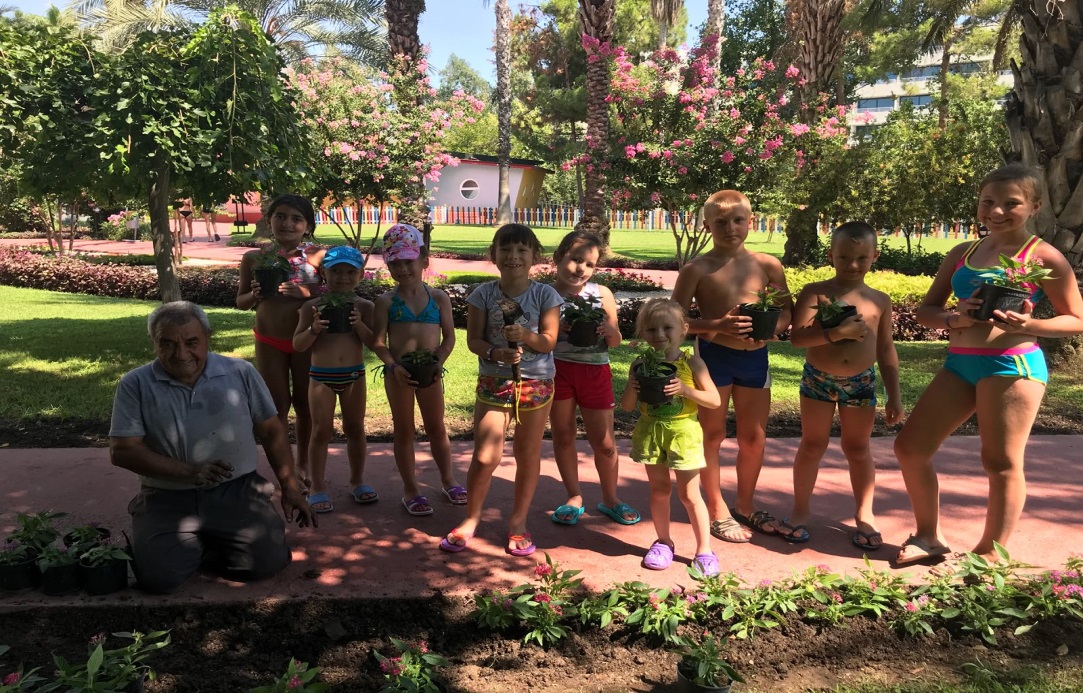 ETKİNLİK 3
Dünya Çocuk Günü Etkinlikleri 

ETKİNLİK TARİHİ
01/06/2024

ETKİNLİĞE AKTİF OLARAK KATILANLAR
Otel misafiri çocuklar

BELGELER
Fotoğraf
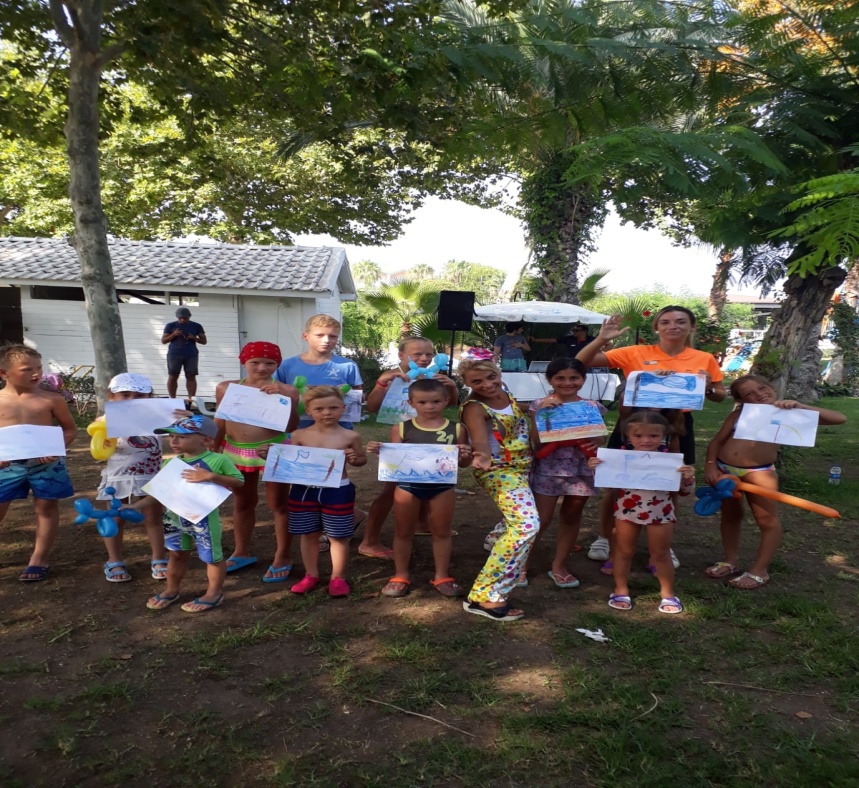 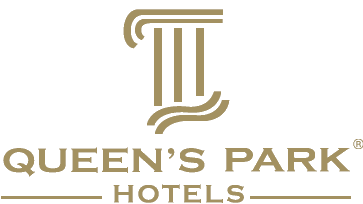 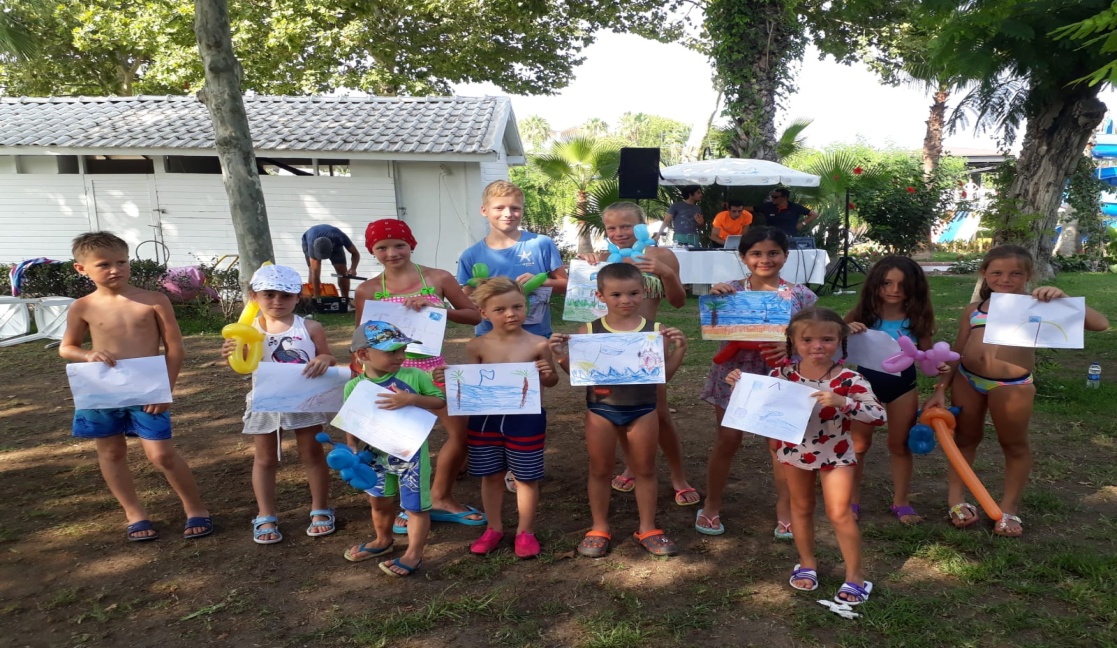 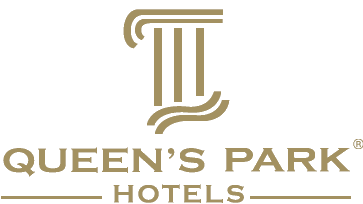 ETKİNLİK 4
Çevre bilinci eğitimi

ETKİNLİK TARİHİ
12/08/2024

ETKİNLİĞE AKTİF OLARAK KATILANLAR
Otel çalışanları

BELGELER
Fotoğraf
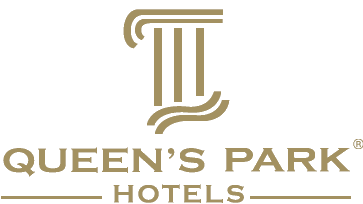 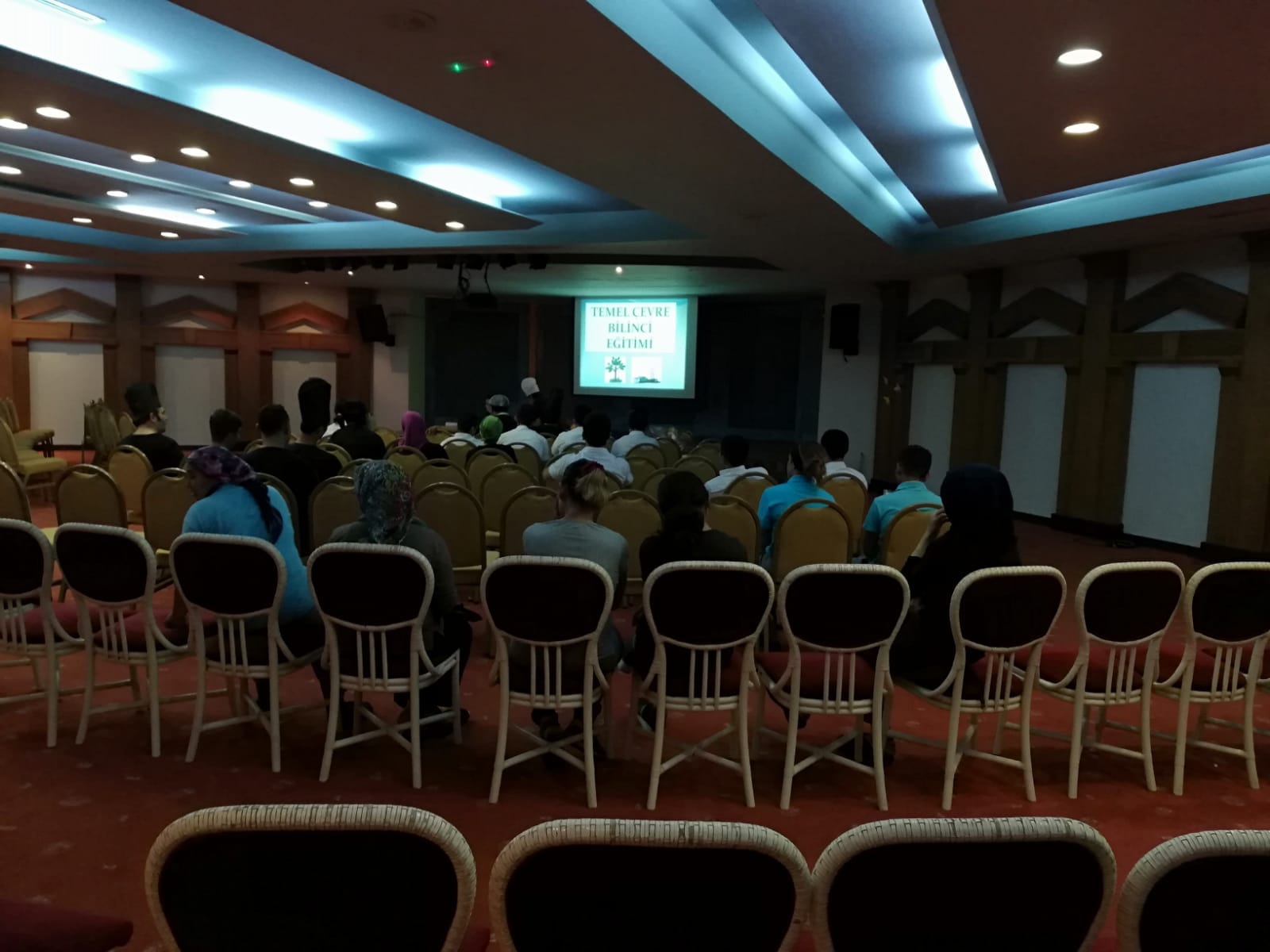 ETKİNLİK 5
Mavi Bayrak ile ilgili bilgilendirme ve Eğitim 

ETKİNLİK TARİHİ
12/08/2024

ETKİNLİĞE AKTİF OLARAK KATILANLAR
Tesis Çalışanları ve misafirler
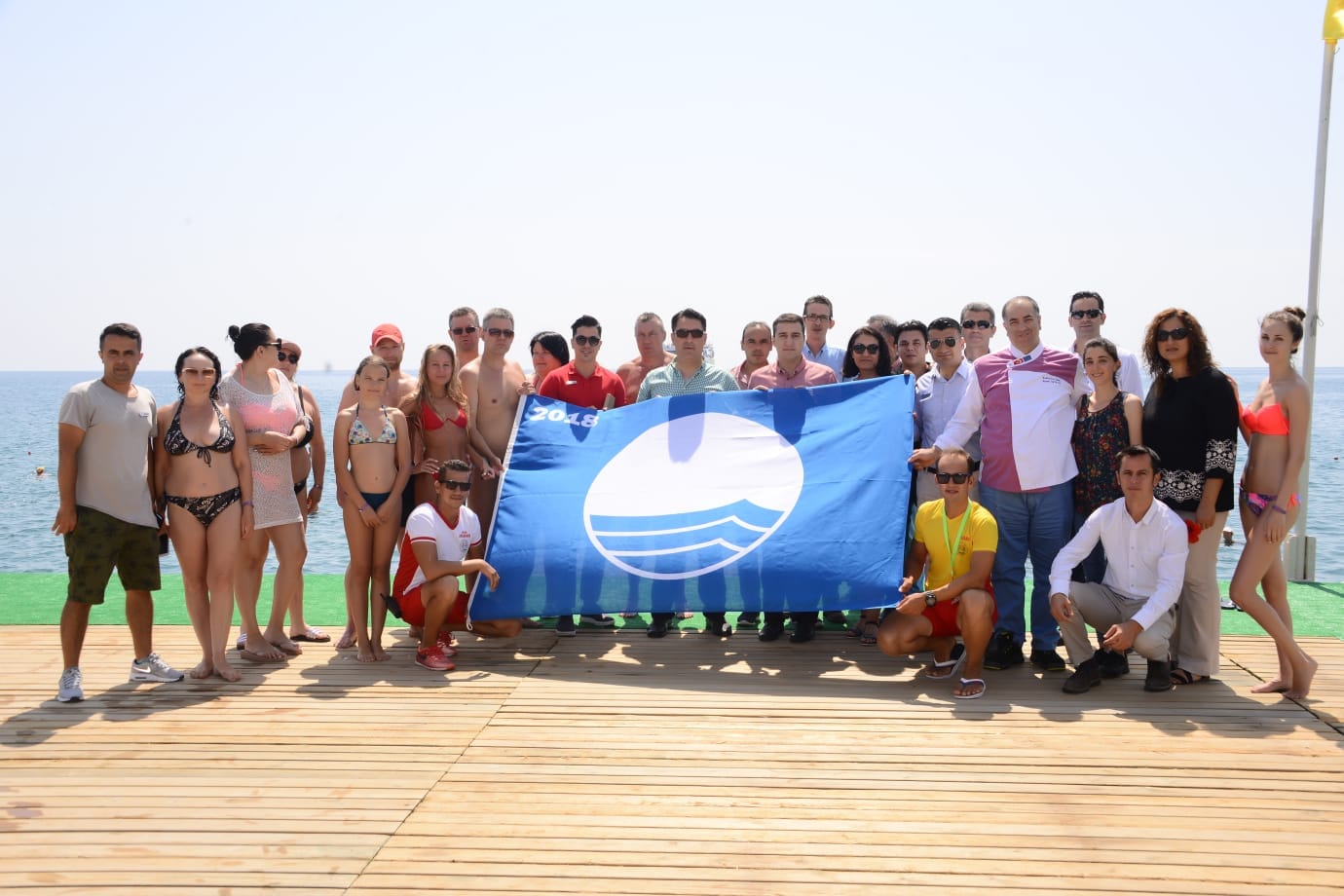 EK-2
2024 YILINDA GERÇEKLEŞTİRİLECEK ÇEVRE EĞİTİM ETKİNLİKLERİ
ETKİNLİKLERİN HİTAP ETTİĞİ BÖLGE: GENEL ALANLAR VE TESİS İÇERİSİ ………………………………..
( REGION OF ACTIVITES )  
 
ETKİNLİKLERİ ORGANİZE EDEN BELEDİYE-DERNEK VEYA İŞLETME : KEMER BELEDİYESİ VE QUEEN’S PARK HOTELS. LE JARDİN
( ACTIVITIES ORGANIZED BY )